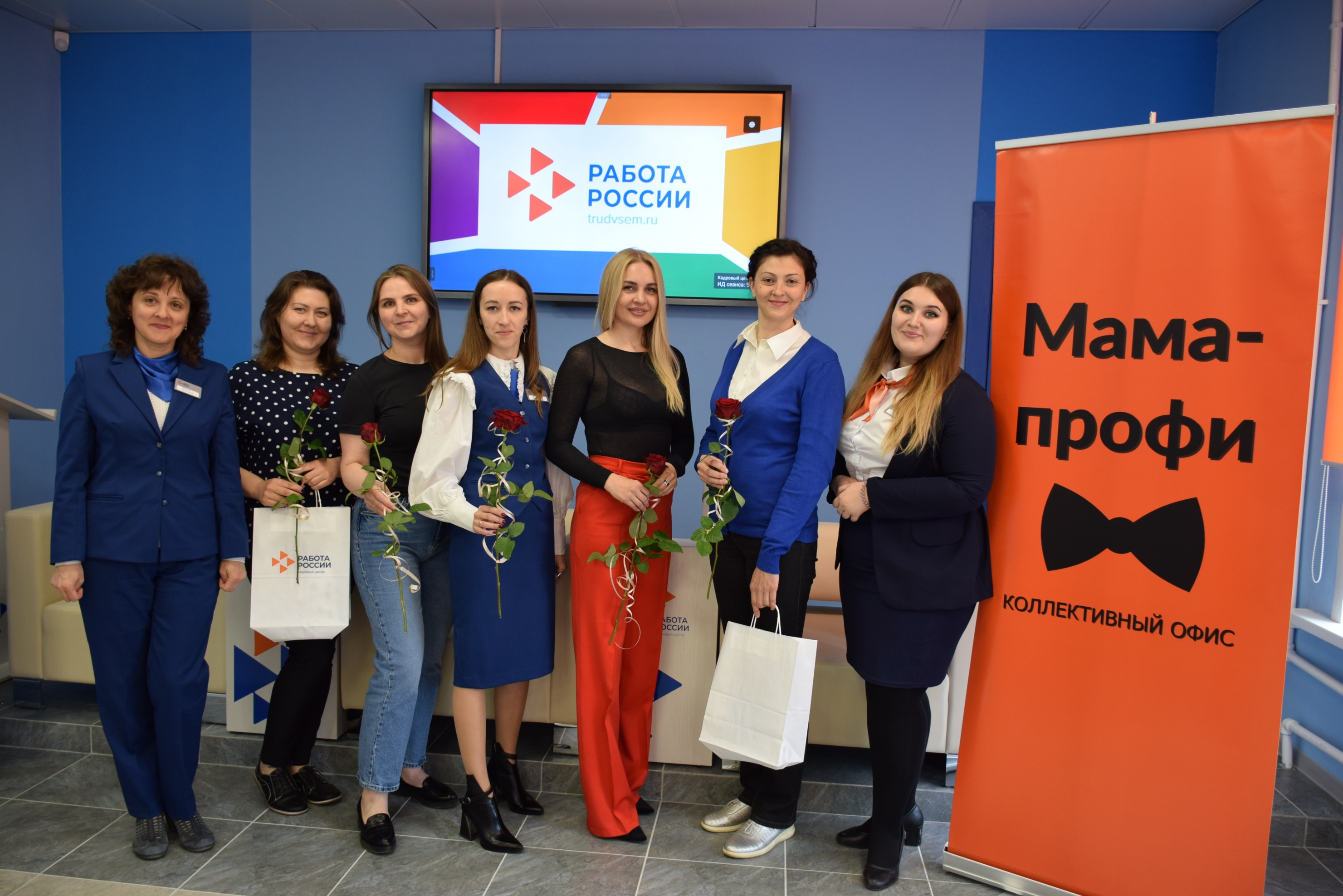 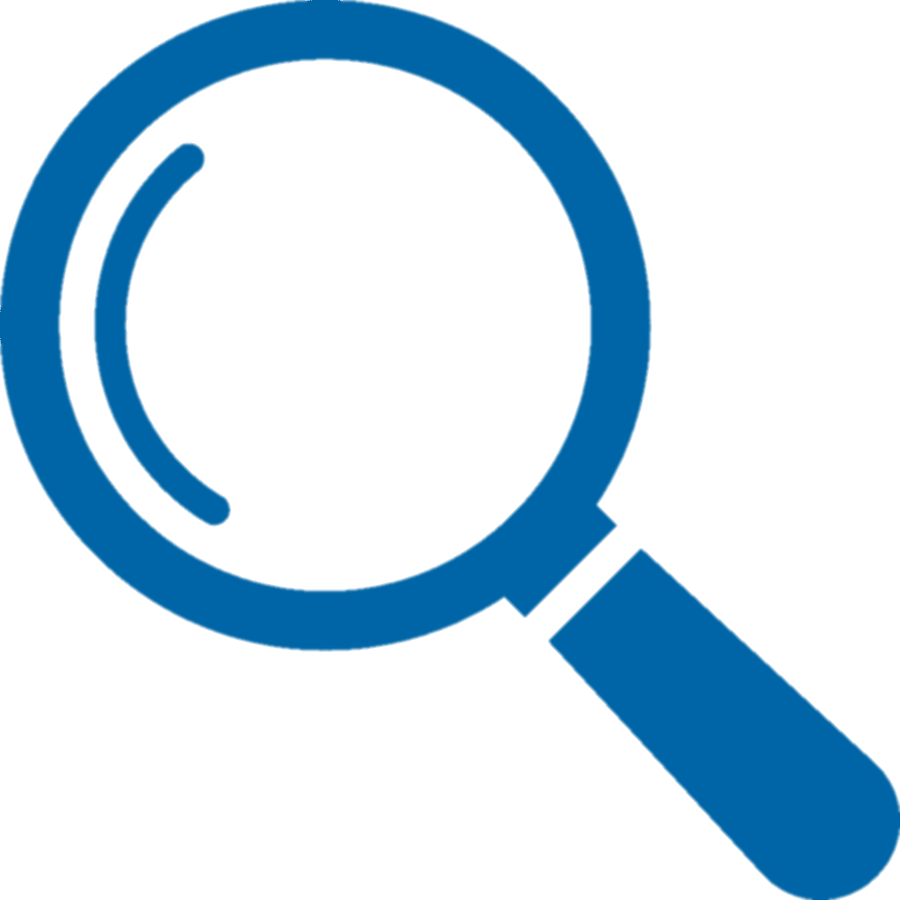 Брянская область
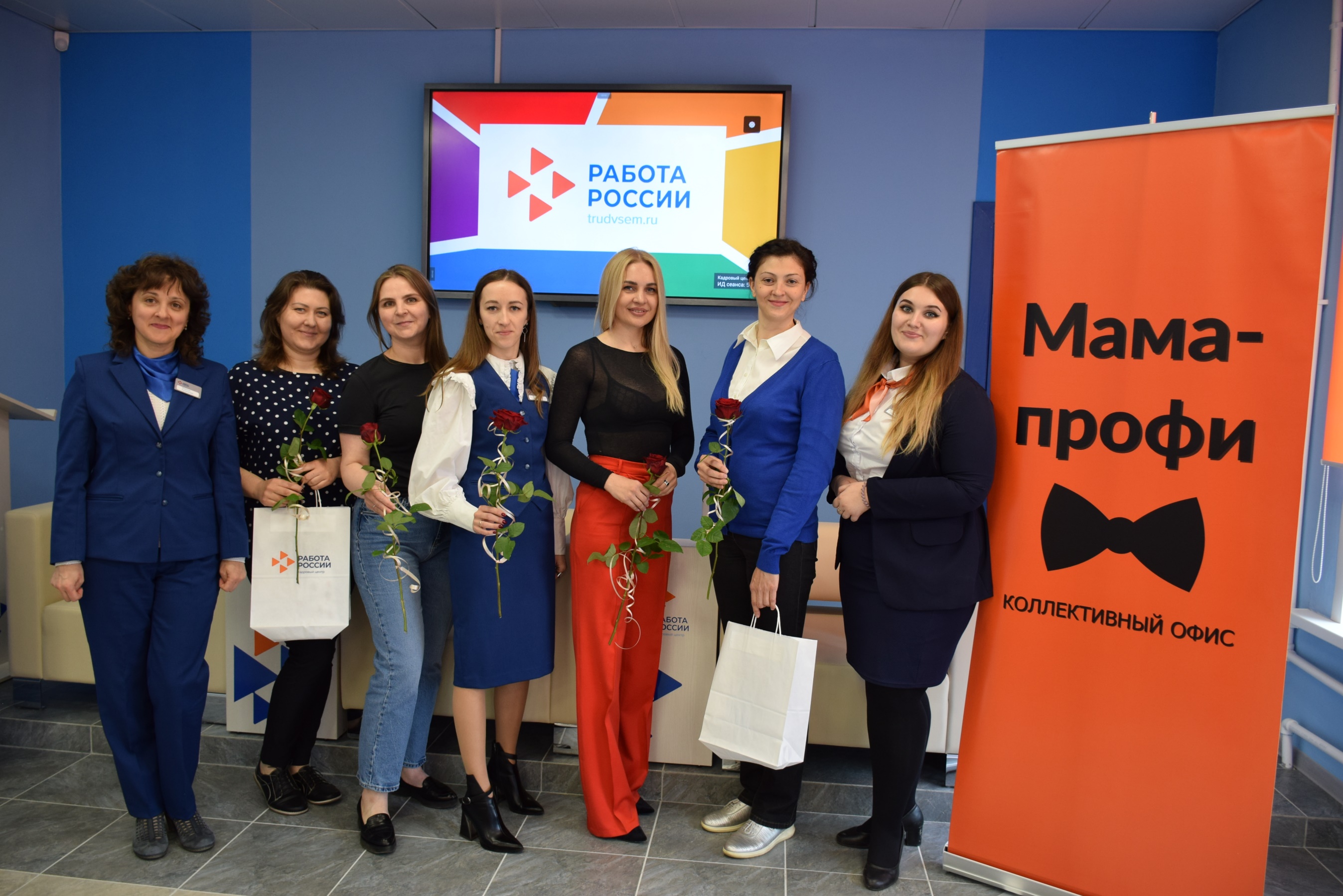 Коллективный офис 
«Мама-профи»
Номинация «Лучший проект» Всероссийского конкурса профессионального мастерства в сфере содействия занятости населения
Проект: август 2021 – февраль 2022
Штатный режим: февраль 2022 - ∞
Женщина, воспитывающая детей
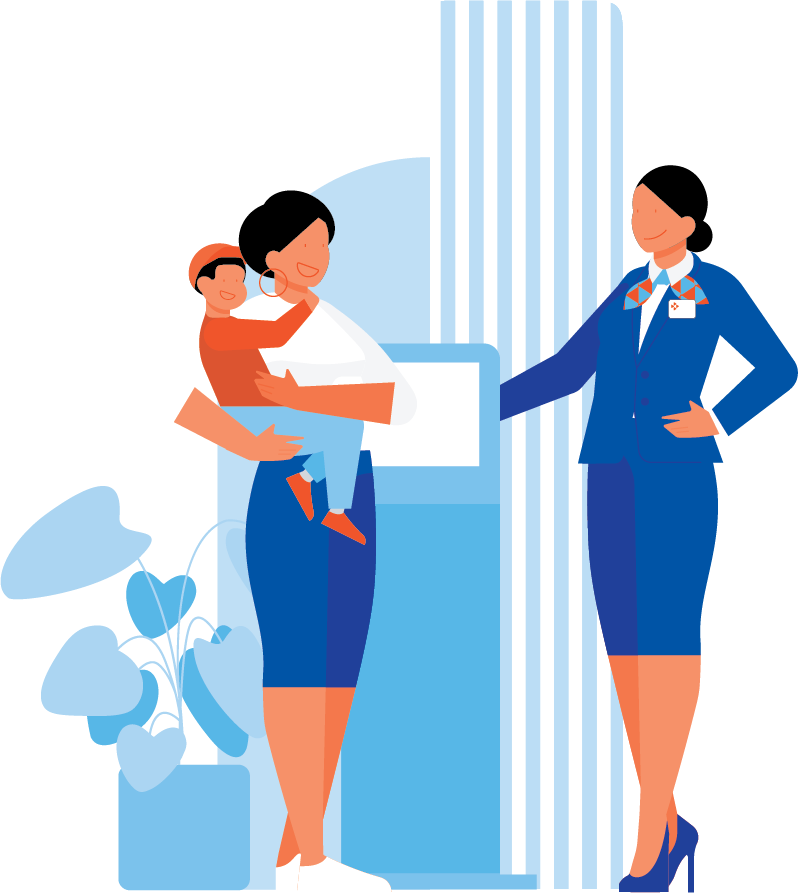 испытывает потребность в определенных условиях труда 
(режим работы, «удаленка», транспортная доступность)
имеет длительный перерыв 
в работе: потеря навыков самопрезентации и незнание правил прохождения собеседований, дезориентация на рынке труда
испытывает психологические проблемы: эмоциональное выгорание, чувство нереализованности, отсутствие поддержки и понимания со стороны близких
не имеет плана, как совмещать работу и домашние обязанности
~ 9 тыс. женщин,
314,3 тыс. женщин
276,4 тыс. женщин
воспитывающих несовершеннолетних детей, ежегодно обращаются в службу занятости
трудоспособного возраста - проживают в Брянской области
заняты в отраслях экономики
Цель проекта: создание условий для расширения возможностей трудоустройства и профессиональной самореализации женщин с детьми посредством создания единого пространства для встреч и совместного общения
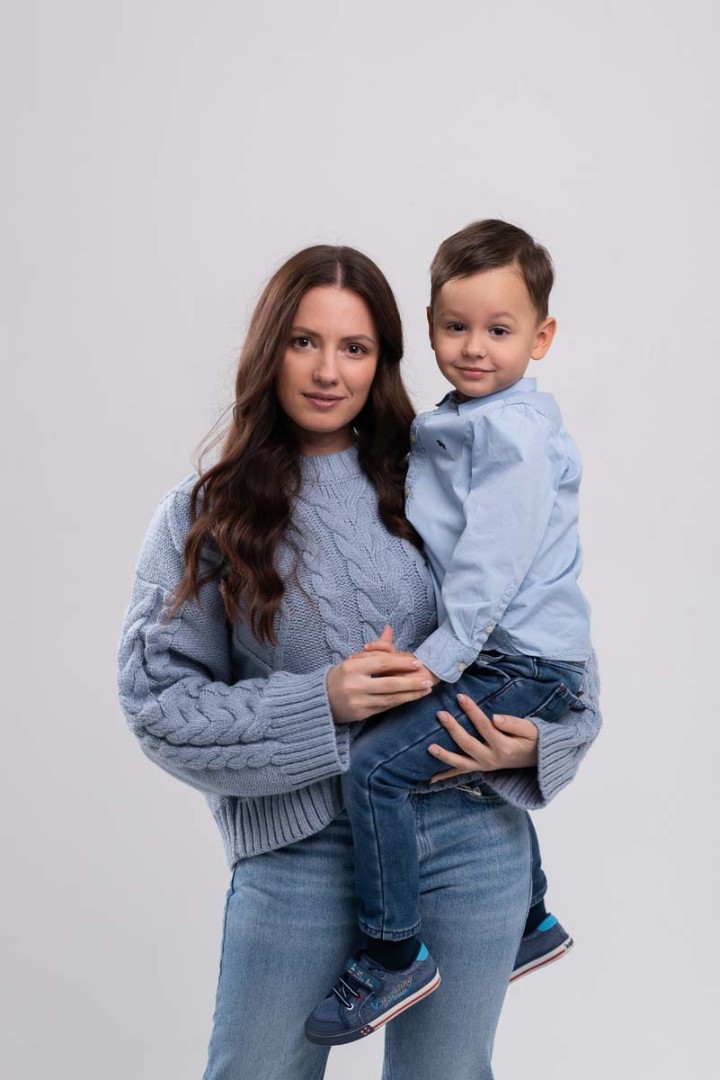 выявить потребность женщин в трудовой деятельности и 
проблемы, которые препятствуют трудоустройству;

организовать тренинги и консультации, в том числе  с 
привлечением  экспертов  из организаций-партнеров 
в целях информирования о возможностях, которые женщины 
могут получить в рамках  услуг и сервисов;

оказание социальной, психологической и правовой 
адресной помощи;

создание единого пространства для встреч и совместного 
общения женщин;

организация эффективного взаимодействия органов 
исполнительной власти, службы занятости населения и других 
заинтересованных организаций и учреждений в рамках оказания 
всесторонней помощи семьям  с детьми
З
а
д
а
ч
и 

п
р
о
е
к
т
а
Стратегия достижения поставленных целей
Организация с удобной для женщин периодичностью встреч, тематики которых формируются индивидуально под потребности каждой из групп
Набор 
группы из 8+ женщин, воспитывающих детей
Привлечение партнеров-экспертов
Информационная кампания  о экосистеме сервисов  
«Мама-профи»
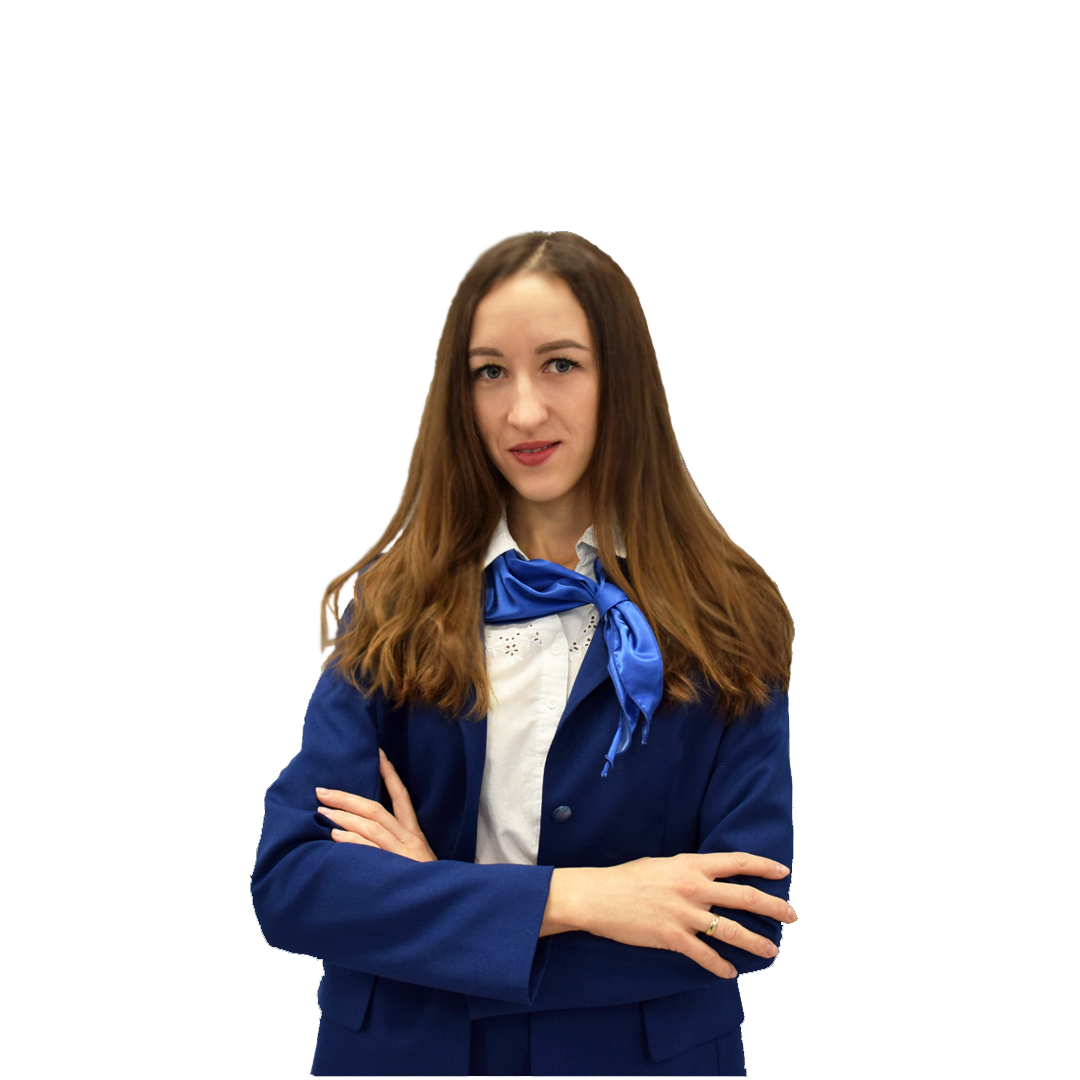 Уточнение модератором коллективного офиса запросов и проблем каждой женщины
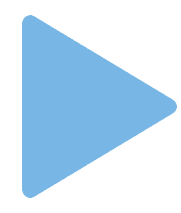 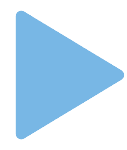 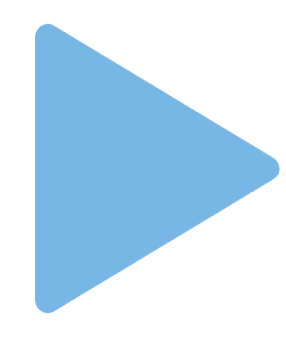 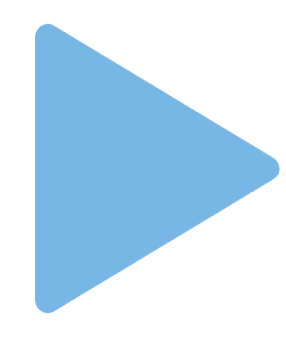 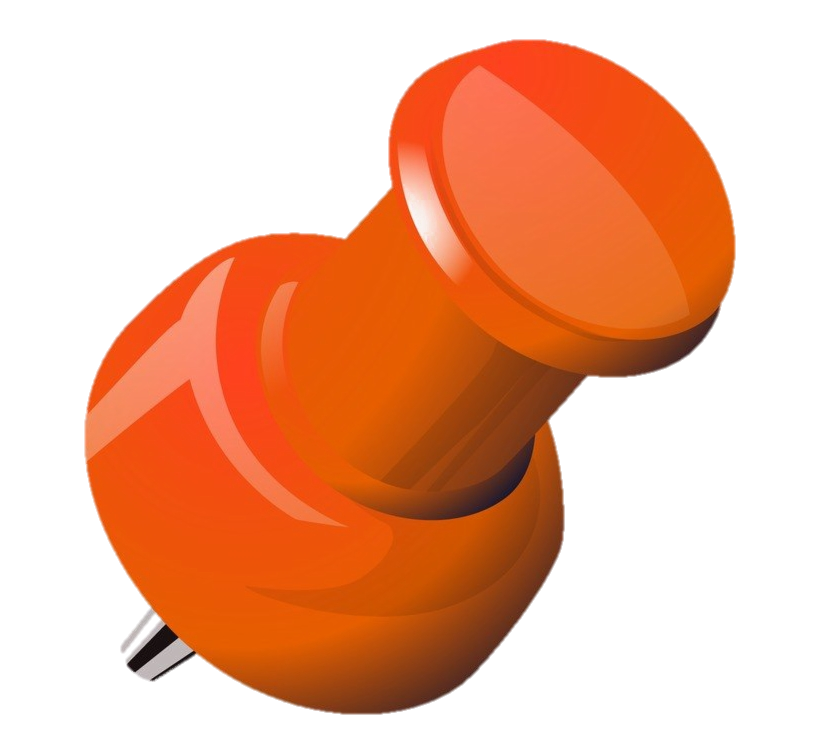 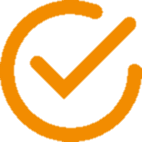 Создание рабочей группы из представителей органов 
власти и организаций (привлекаемые внешние эксперты)
Центр «Мой бизнес»
Брянский филиал РАНХиГС
Департамент образования и науки Брянской области    (+ Центр опережающей подготовки)
Консультативная служба «Компетентный родитель»
Департамент культуры Брянской области
Департамент семьи, социальной и демографической политики Брянской области
Банк России
Центр управления регионом Брянской области
Работодатели и представители малого бизнеса города Брянска
Механизмы достижения поставленных целей
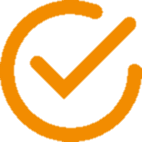 Разработка стандарта предоставления экосистемы сервисов «Мама-профи», системы сбора отзывов участниц, сценариев тематических встреч
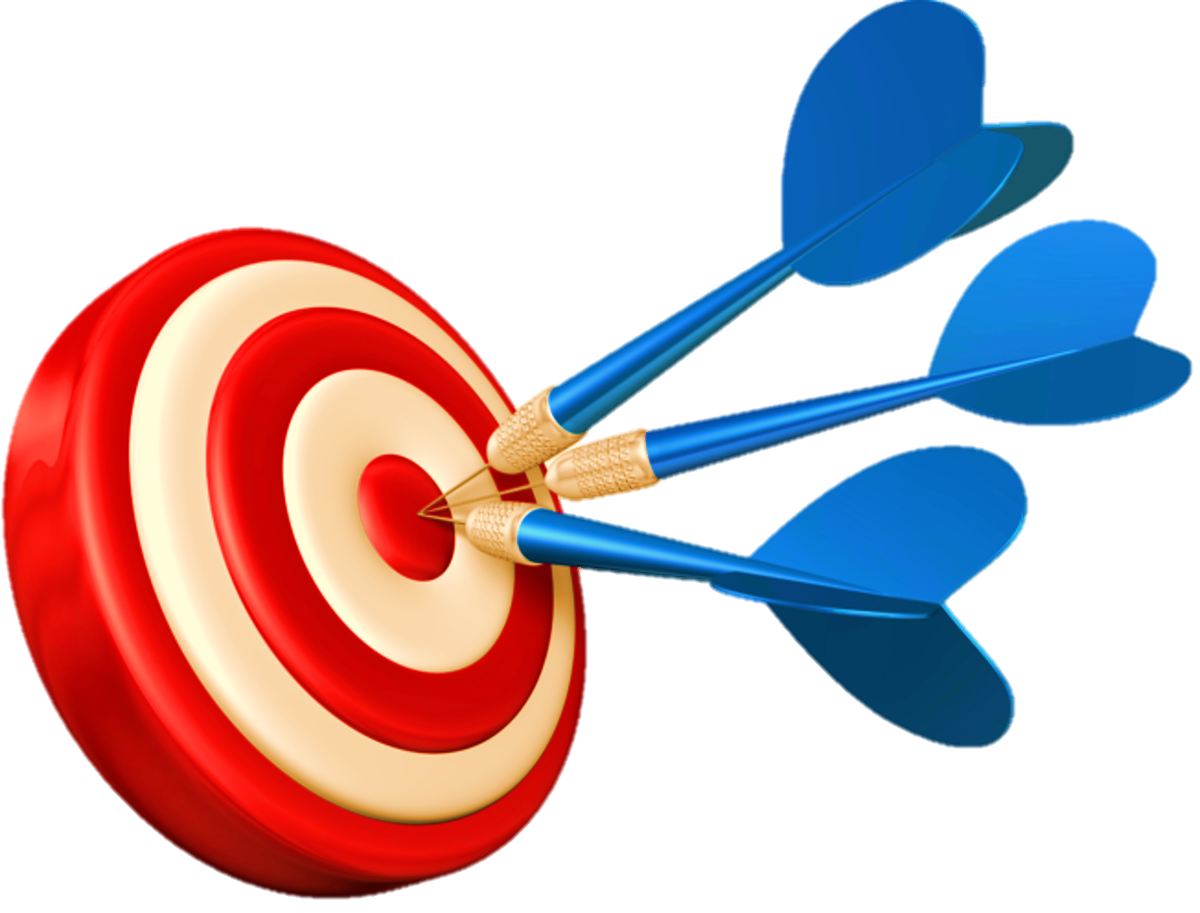 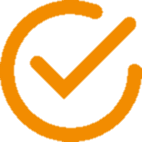 Апробация используемых новых сервисов на фокус-группе (тренинги, мастер-классы, деловые игры и т. д.)
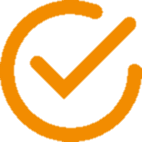 Создание средства постоянной связи (Телеграм-канал) для участниц проекта
Эффективность проекта
2 группы
16 участниц
18
4,9
внешних
экспертов
оценка удовлетворенности качеством сервисов
при ожидаемых результатах – не менее  5  экспертов для одной группы
при ожидаемых результатах – не менее 8 участниц в одной группе
при ожидаемых результатах – 
не менее 2 групп ежегодно
при ожидаемых результатах – не менее  4,5 баллов по 5-балльной шкале
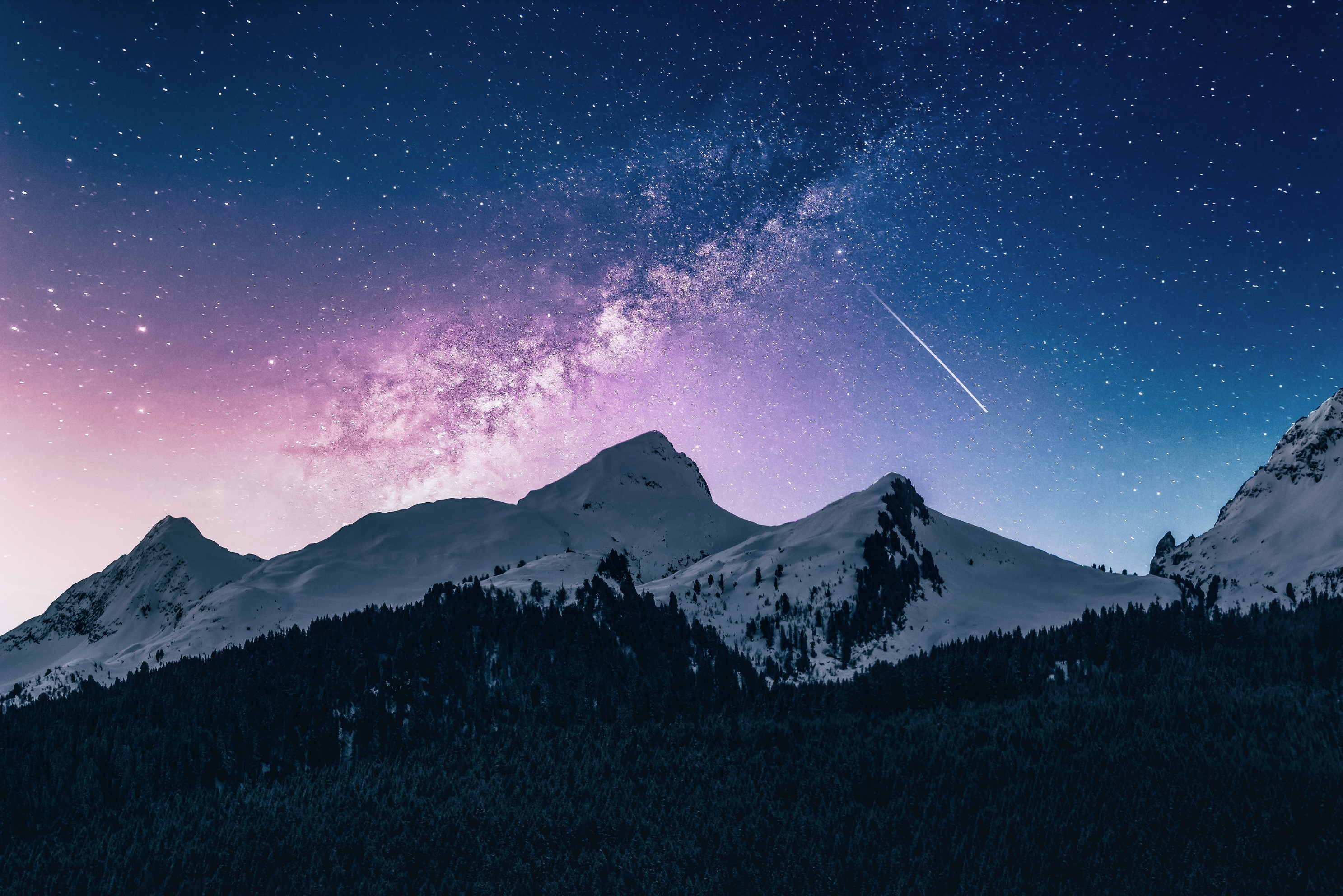 3. Возможность тиражирования в других регионах РФ через платформу «Смартека»
Планы
2. Тиражирование на другие муниципальные образования области
1. Набор и выпуск следующих групп
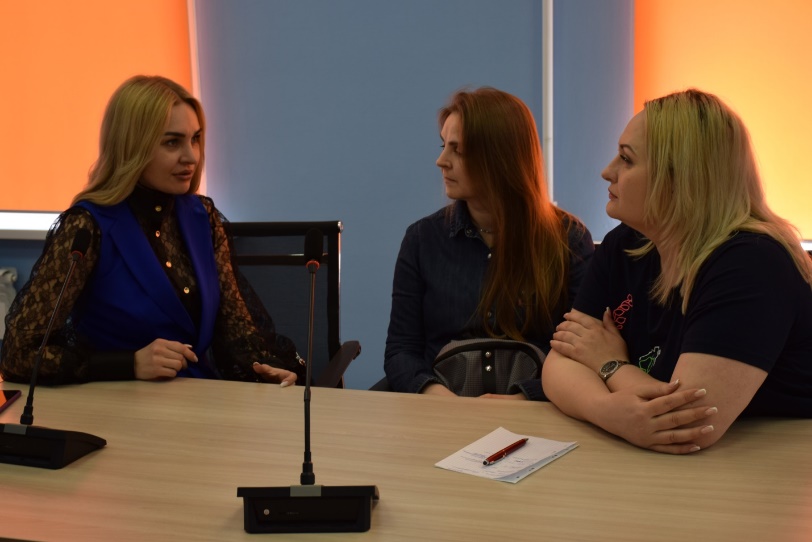 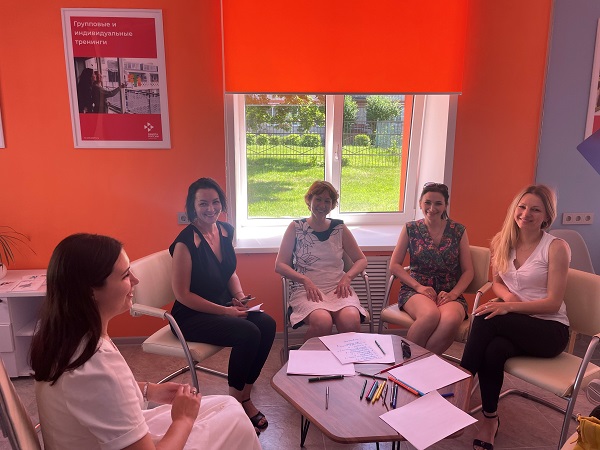 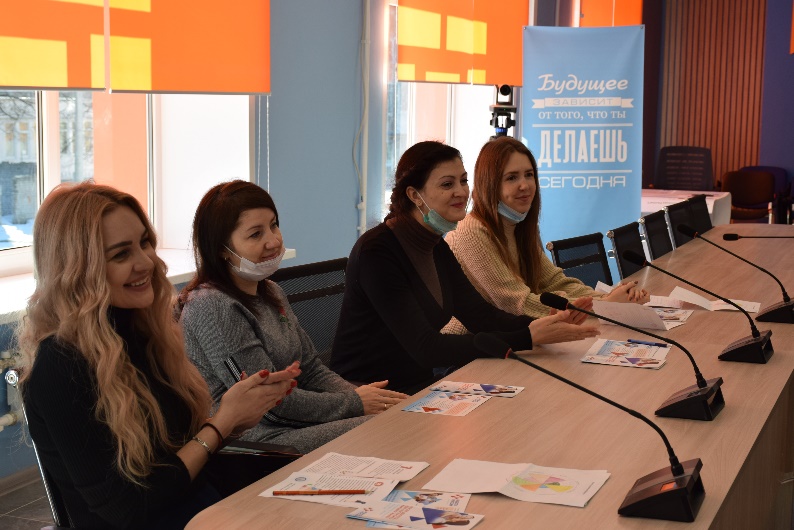 Лучше слов
 говорят эмоции
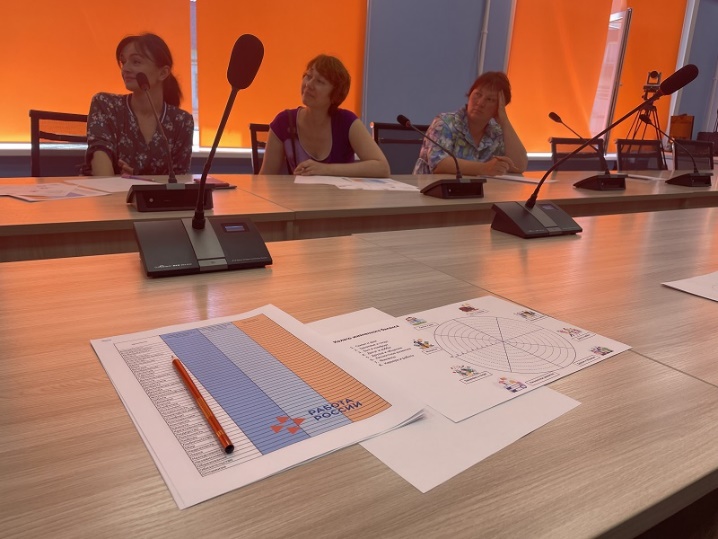 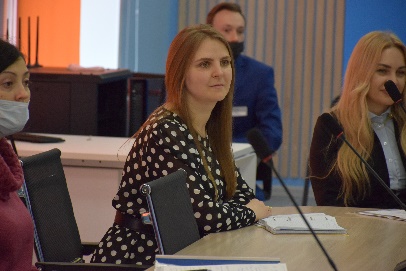 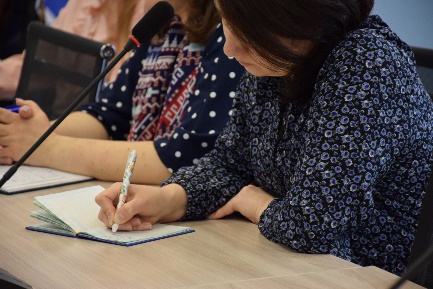 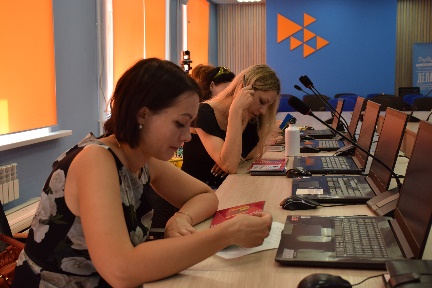 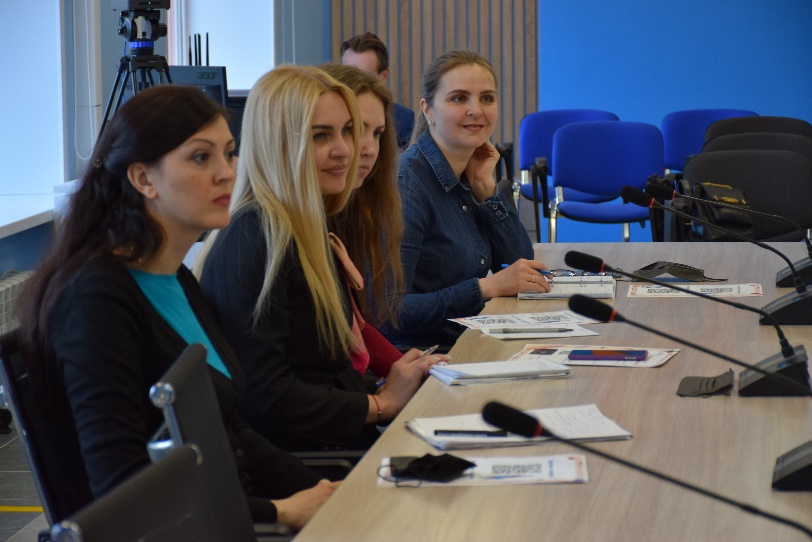 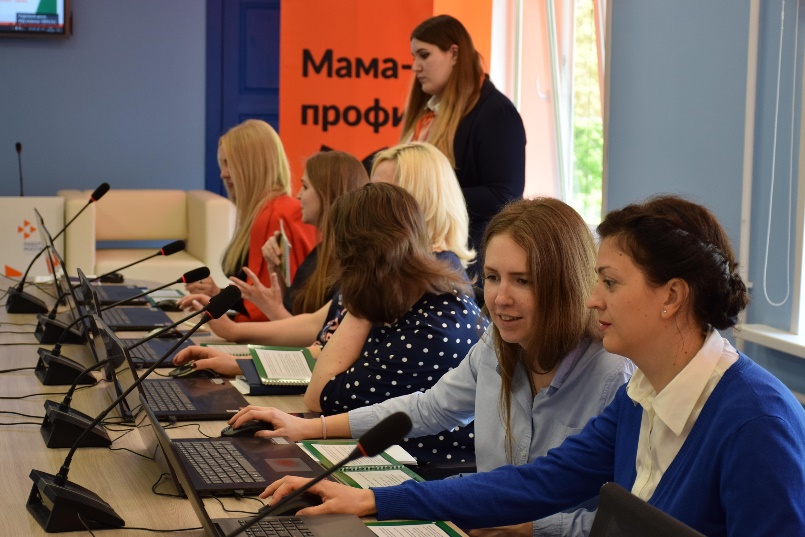 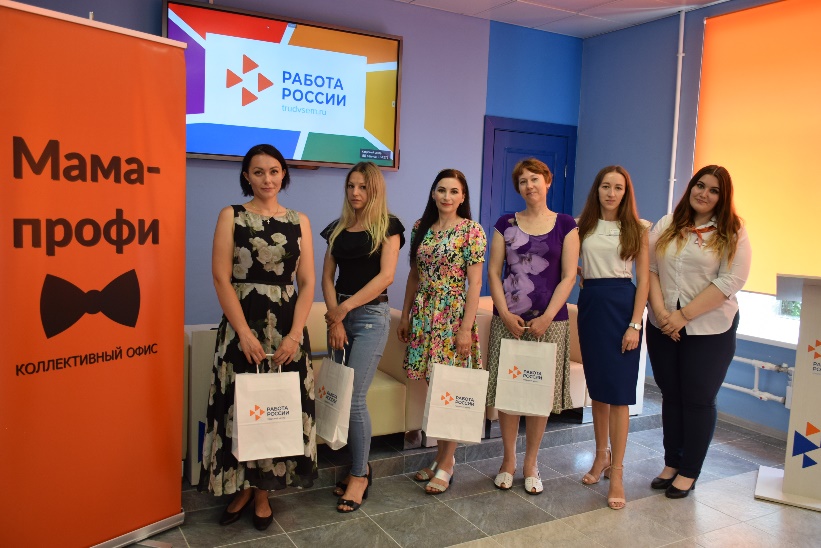